Meta-Cognition, Motivation, and Affect
PSY504Spring term, 2011
January 19, 2010
Monitoring
A couple of classic definitions
“COMPREHENSION MONITORING is… an executive function, essential for competent reading, which directs the reader's cognitive processes as he/she strives to make sense of incoming textual information.” – Wagoner, 1983

“Comprehension monitoring is awareness of ongoing comprehension processes, including detection of impediments to successful comprehension.” – Miller, 1985

“Self-monitoring is the procedure by which individuals record the occurrences of their own target behaviors.” – Nelson & Hayes, 1981
Note
Two of these definitions focus on comprehension monitoring
A sub-category of monitoring that has received especially intense attention
Comprehension Monitoring
Repeatedly found to be associated with better performance at comprehension (see assigned article for review, or Dole et al., 1991 for mildly more recent review)
Within comprehension monitoring
Wagoner makes a distinction between “knowing about comprehending” and “knowing how to comprehend”
Wagoner, Baker (1975)
“Knowing about comprehending” 
Conscious process, recognition that the reader has failed to comprehend, triggered by some sort of meta-cognitive experience
“Knowing how to comprehend”
Meta-cognitive strategies used to achieve comprehension once the failure to comprehend is recognized
What are the strategies used in comprehension monitoring?
Looking for problems/inconsistencies (Miller, 1985)
Compared to what is known to be true
Within the internal logic
Try to use the new knowledge to perform some task, and see if it is possible
Trying to identify difficult text (Palinscar & Brown, 1984)
Re-reading when something is not entirely clear, including re-reading previous related materials and comparing different materials
Making hypotheses about missing information
Such as trying to fill in missing words – “This what?”(Dewitz et al., 1987)

Any others?
What distinguishes
Students who are successful at comprehension from students who are unsuccessful, in terms of comprehension monitoring?
What distinguishes
Focus on low-level meaning (words) versus on comprehending overall meaning
Failure in connecting new knowledge to existing knowledge
Failure to focus on the most relevant and important new information
Questions? Comments?
Comprehension Monitoring,Other Monitoring
What aspects of comprehension monitoring are specific to comprehension?

What aspects generalize to other forms of monitoring?
Self-monitoring of performance
“Students… assess, evaluate, and record their academic performance...” (Reid & Harris, 1993)

Can occur entirely mentally, but often studied in situations where it occurs visibly
In explicit form
“Students were taught to count up and graph the number of correct spelling practices after each session” – Reid & Harris (1989)
In explicit form
“Students… set goals, determine if their performance on the desired academic task is moving along lines consistent with attaining these goals, use a rubric to score their performance against an established criterion, and evaluate whether their approach to the problem is successful in helping them solve other problems not explicitly targeted…” (Shapiro & Cole, 1999)
Self-monitoring of performance
In this visible form, associated with better learning and also with less off-task behavior, in multiple domains (Maag et al., 1993; Reid & Harris, 1993; Harris et al., 1994, 2005)
We’ll come back to this…
When we look further at meta-cognitive scaffolding…
Questions? Comments?
Measurement of Monitoring
Looking for 
recognition of flaws/inconsistencies
monitoring behaviors 
in experimental tasks
Think-aloud protocols in lab
Structured interviews on processes
Analyzing physical artifacts of self-monitoring processes
Benefits? Drawbacks?
Looking for 
recognition of flaws/inconsistencies
monitoring behaviors 
in experimental tasks
Think-aloud protocols in lab
Structured interviews on processes
Analyzing physical artifacts of self-monitoring processes
Other Potential Measurements?
Meta-cognitive Experiences
Feeling of Knowing (FOK)
Judgment of Learning (JOL)

Also referred to as Metamemory Experiences

Metamemory is “the study of what people know and understand about their own memory and memorial processes” (Benjamin et al., 1998)
Feeling of Knowing(Hart, 1965)
When you feel that you know something

You may or may not actually know it

You may or may not actually be able to retrieve it, even if you do know it
Feeling of Knowing
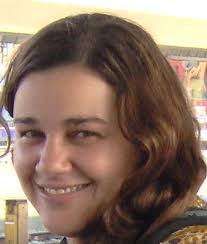 “What is produced through a solution of hydrogen fluoride in water?”
Feeling of Knowing
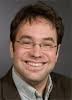 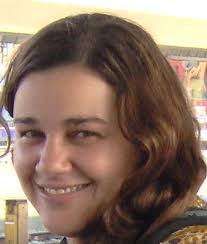 “Oh, man, it’s on the tip of my tongue.”
Feeling of Knowing
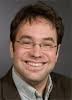 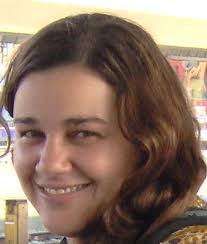 “Spit it out quick! That’s Hydrofluoric Acid!”
Feeling of Knowing
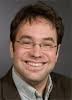 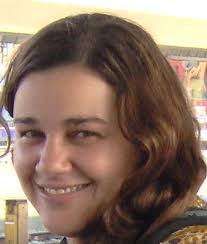 “FOK!”
Tip-of-the-Tongue phenomenon
(Wenzl, 1932; Woodworth, 1934)
Feeling of Knowing
Correlates well to actual free recall, scaffolded recall, and recognition (when shown) of the information(Review given in Koriat, 1993)
Feeling of Knowing
Thought to be a special case of the retrieval process; even if retrieval fails, enough related knowledge is activated to lead the subject to feel he or she knows the material
Termed the “accessibility account” for FOK(Koriat, 1993)
Measurement of FOK
Self-report
Typically survey 
YES/NO (Hart, 1965) or K/DK (Maril et al., 2003)
1-5 
0-100 (Koriat, 1993)

Usually computer-administered (for instance in Maril et al., 2003, the subject only needs to press a single key)
Thoughts on this type of measurement?
Any other plausible measurements?
Judgment of Learning (JOL)
Judgment of the extent to which a person has learned information (Kimball & Metcalfe, 2003)
Timing(Nelson & Dunlosky, 1991)
“Judgment of Learning” 
Given immediately after learning task
“Delayed Judgment of Learning” (DJOL)
Given later (15 paired-associate learning tasks later in Nelson & Dunlosky, 1991)
Timing(Nelson & Dunlosky, 1991)
DJOL is significantly more accurate than JOL

With JOL, subjects are often certain about probabilities
“I certainly will remember this”
“I certainly will not remember this”

With DJOL, subjects are much more accurate at assessing uncertainty
“There’s a 60% chance I will remember this”
Debate
Nelson & Dunlosky (1991) thought that this was due to more accurate processing when working memory no longer available

Kimball & Metcalfe (2003) argue that it is due to memory spacing
Measurement of JOL
Self-report
Typically survey 
“Very likely”…”Very unlikely” (Arbuckle & Cuddy, 1969)
0%... 20%... 100% (Nelson & Dunlosky, 1991)
Survey Item(Nelson & Dunlosky, 1991)
HOW  CONFIDENT  ARE  YOU  THAT  IN ABOUT TEN MINUTES  FROM NOW YOU WILL  BE  ABLE  TO RECALL  THE  SECOND  WORD  OF  THE  ITEM  WHEN PROMPTED WITH THE  FIRST  (0 =  definitely won't  recall, 20  =  20% sure, 40  .  .  .,60  . . . 80 .  .  ., and 100 ,.  .  . (definitely will recall)?
Thoughts on this type of measurement?
Any other plausible measurements?
How could
Feeling of Knowing and Judgment of Learning be used in scaffolding learning?

We’ll come back to this in the Metacognitive Scaffolding class
Questions? Comments?
Next Class
Tuesday, January 25
11am-12:10pm

Self-Explanation

Chi, M.T.H., De Leeuw, N., Chiu, M-H., Lavancher, C. (1994) Eliciting Self-Explanations Improves Understanding. Cognitive Science , 18, 439-477.
Conati, C., VanLehn, K. (2000) Toward Computer-Based Support of Meta-Cognitive Skills: a Computational Framework to Coach Self-Explanation. International Journal of Artificial Intelligence and Education, 11, 398-415.
Hausmann, R.G.M., Nokes, T.J., VanLehn, K., Gershman, S. (2009) The Design of Self-Explanation Prompts: The Fit Hypothesis. Proceedings of the Cognitive Science Society Conference
The End